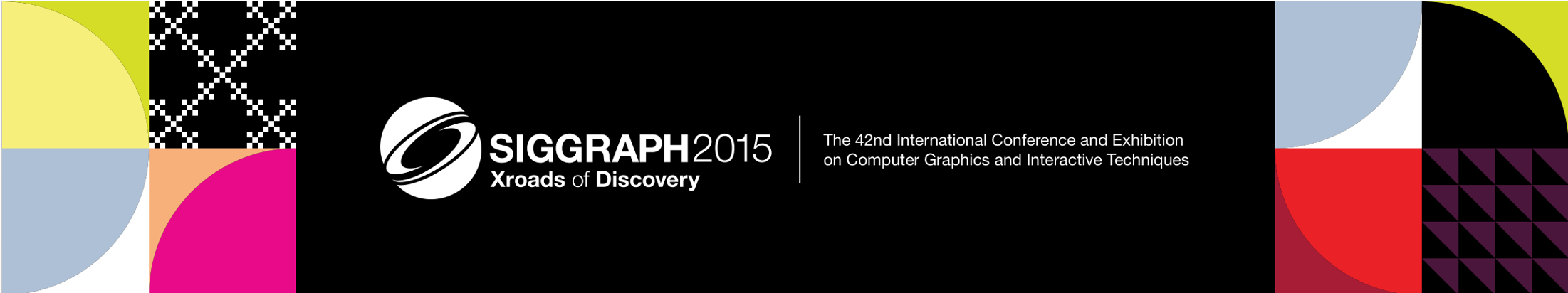 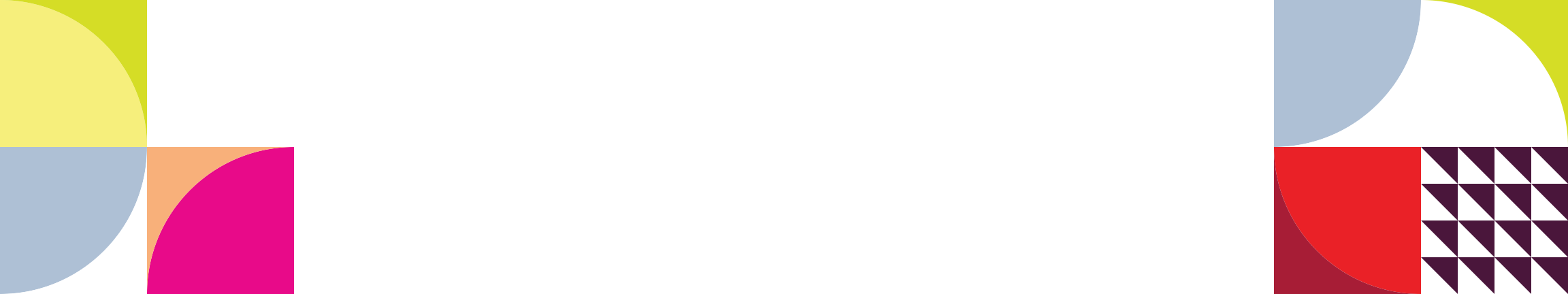 The Rendering Pipeline - Challenges & Next Steps
Johan Andersson
Electronic Arts
Intro
What does an advanced game engine real-time rendering pipeline look like?

What are some of the key challenges & open problems?

What are some of the next steps to improve on?

From both software & hardware perspectives
Previous talks
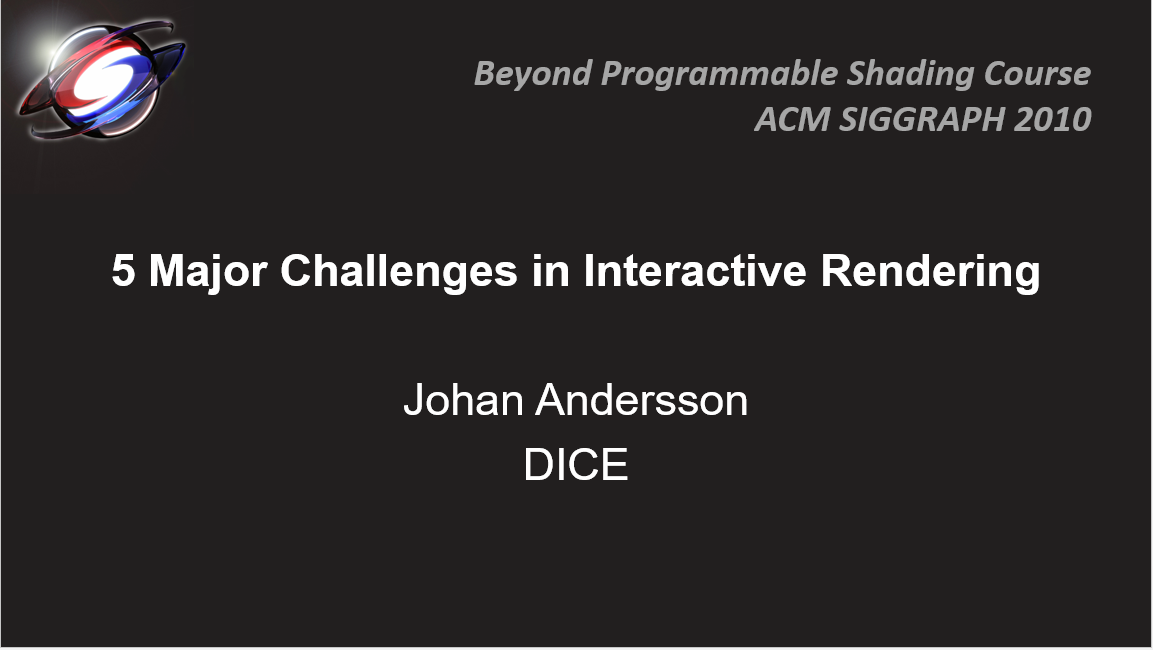 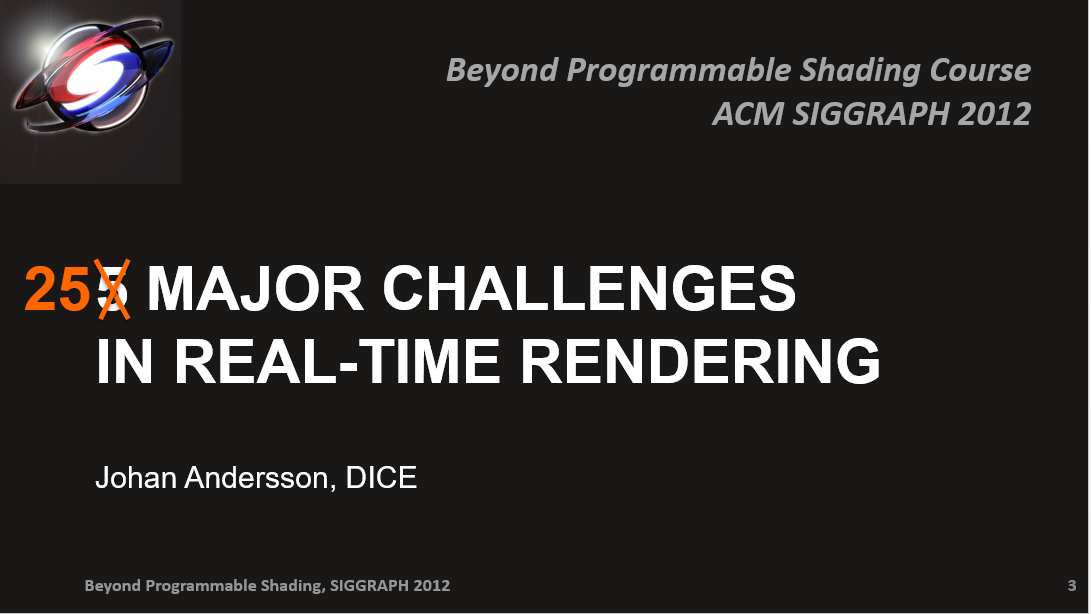 [Speaker Notes: But before that…. I did 2 talks around major challenges in real-time rendering in 2010 and 2012 as well.]
2010 & 2012 challenges
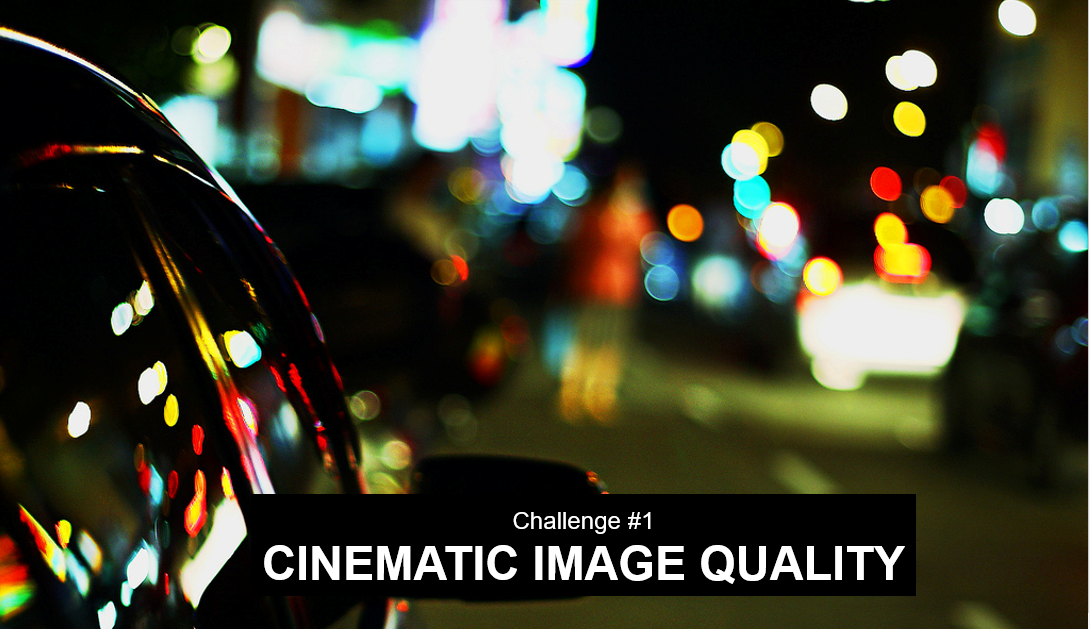 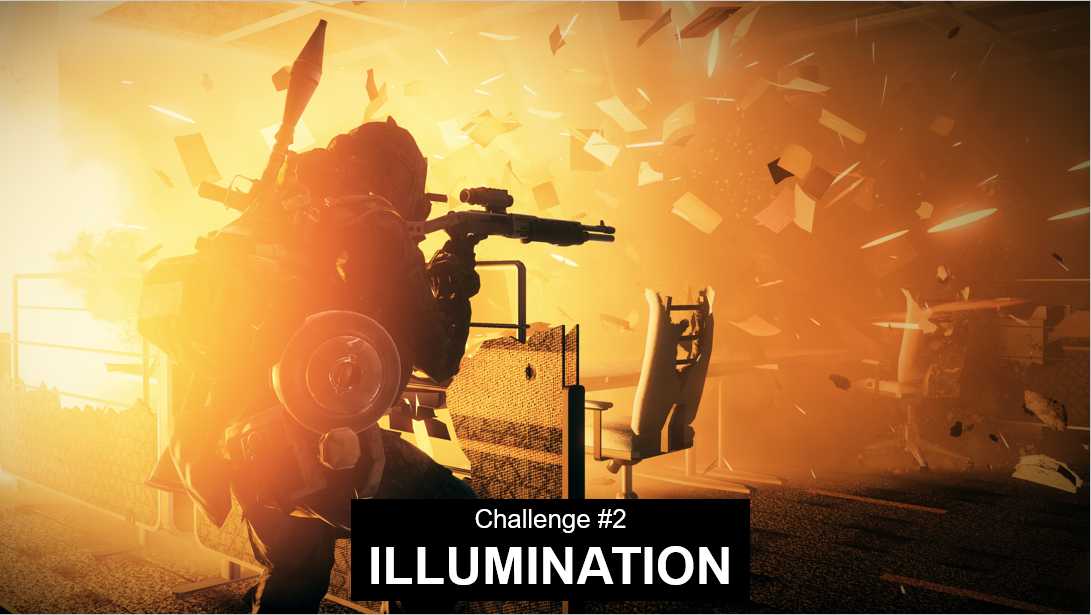 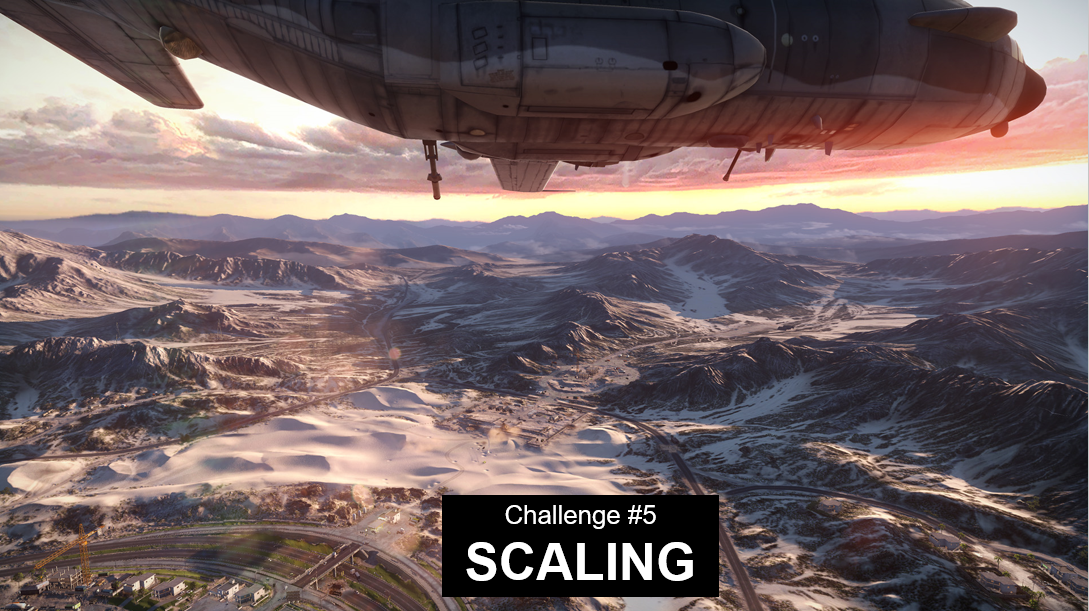 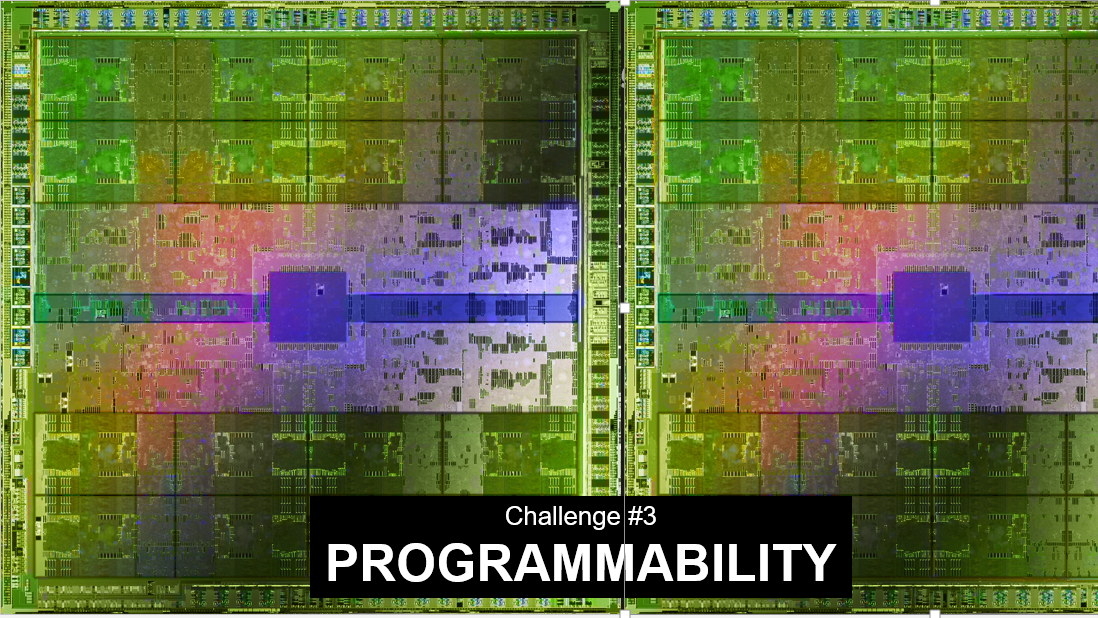 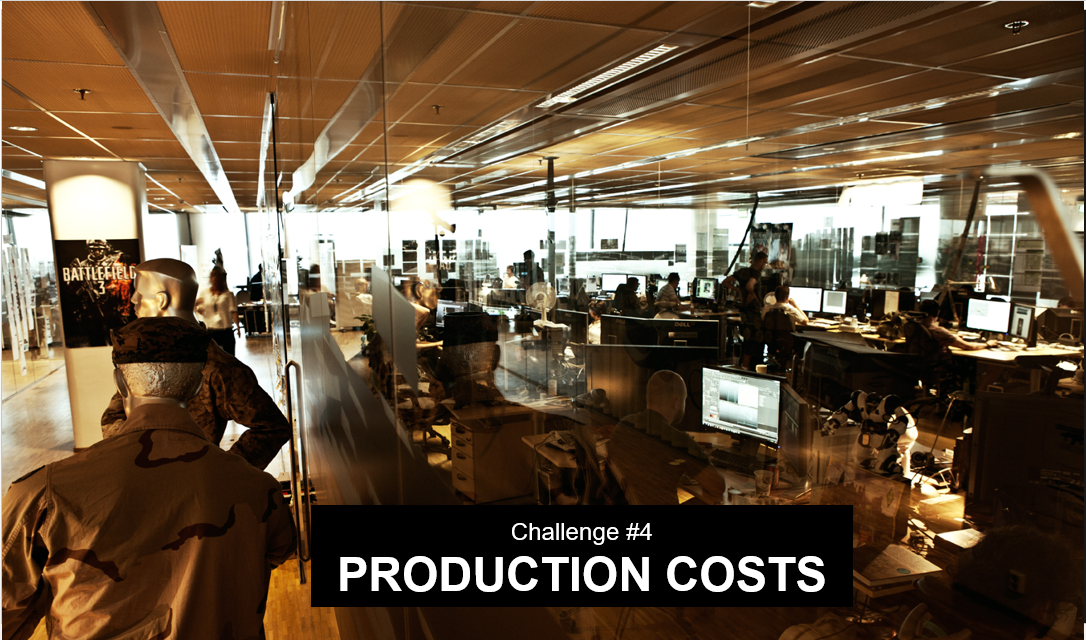 Long term goal:
Photo-realistic rendering at 1W
Improvements since 2010 & 2012
Image quality & authoring: massive transition to PBR

Reflections: SSR and perspective-correct IBLs

Antialiasing: TAA instead of MSAA

Gen4 consoles (PS4 & XB1) as new minspec

Compute shader use prevalent – create your own pipelines!
Improvements since 2010 & 2012 (cont.)
New explicit control APIs
Mantle, Metal, DX12, Vulkan
Well needed change & major step forward
Not much improvements on compute & shaders

Programmability
Conservative raster, min/max texture filter
"Need a virtual data-parallel ISA" -> SPIR-V!
"Render target read/modify/write" -> Raster Ordered Views
Sparse resources
[Speaker Notes: The industry spent a lot of effort & energy (and still is) on the transition to low-level explicit graphics APIs
Haven't been that many other changes in the rendering pipeline
Esp. compute hasn't improved much]
Pipeline of today – key themes
Non-orthogonality gets in the way – can we get to a more unified pipeline?

Complexity is continuing to increase

Increasing quality in a scalable way
[Speaker Notes: But let’s go back to the rendering pipeline of today]
Getting to a more unified pipeline
Transparencies – sorting
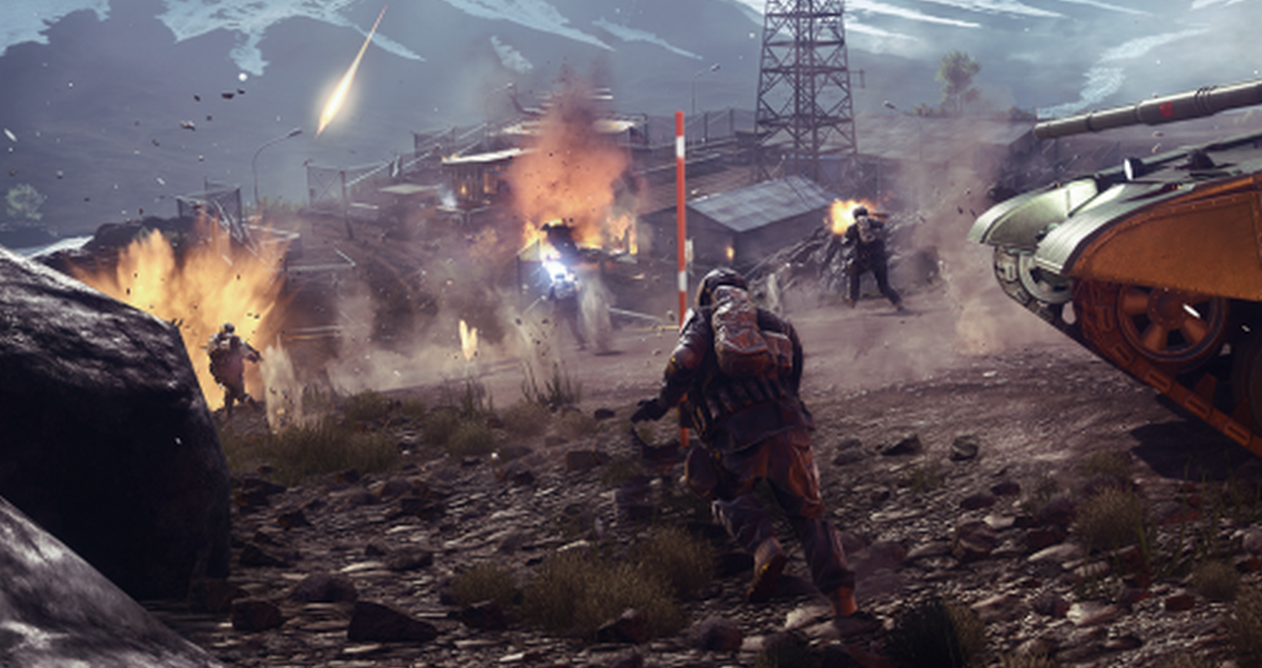 particles
Can’t mix different transparent surfaces & volumes
Particles, meshes, participating media, raymarching
Can’t render strict front to back to get correct sorting
Most particles can be sorted, have to use uber shaders 


Contrains game environments

Restricts games from using more volumetric rendering
meshes
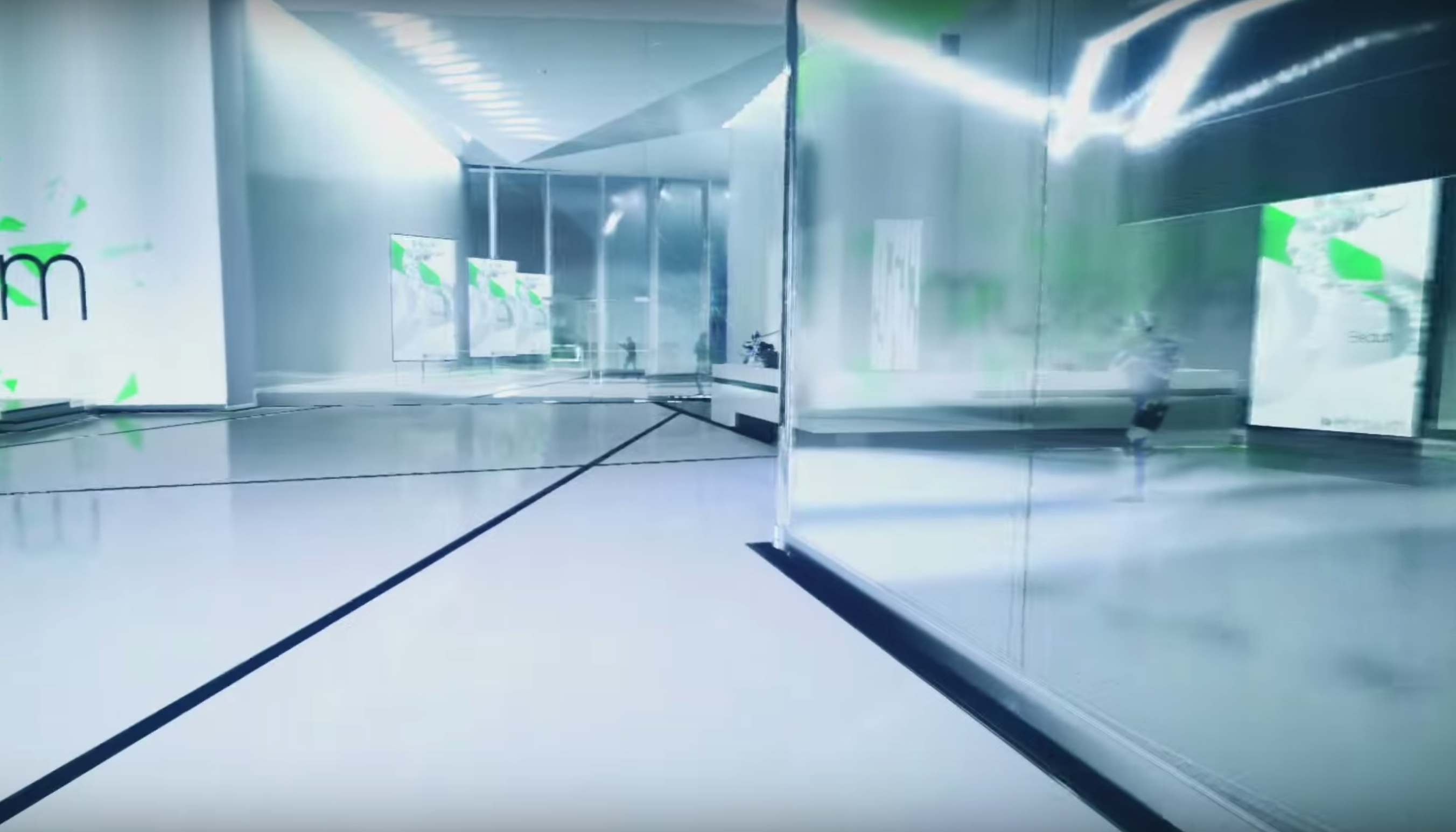 volumetric
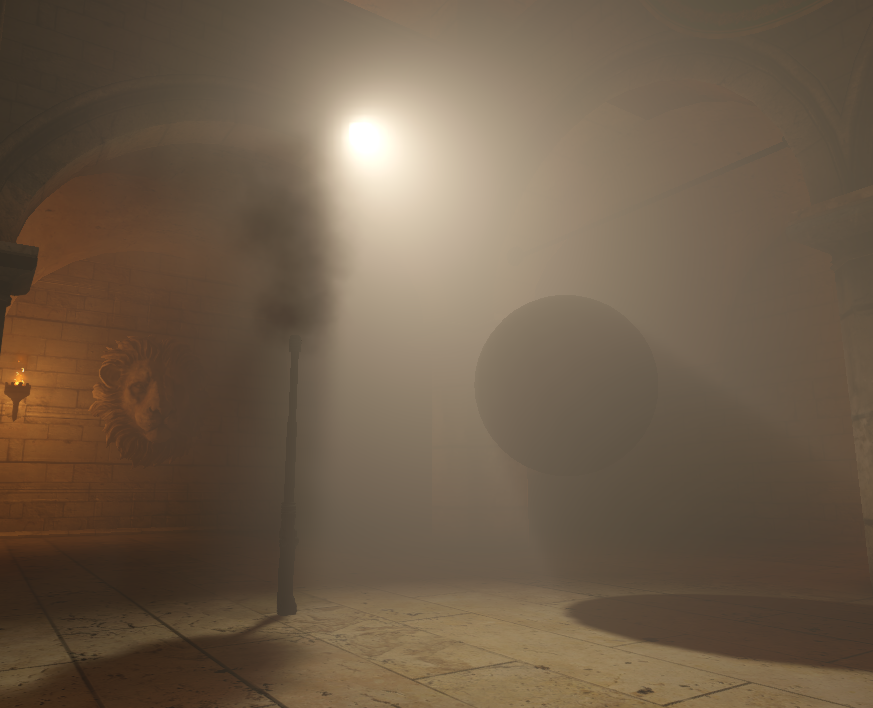 Transparencies – sorting solution
Render everything with Order-Independent Transparency (OIT)
Use Raster Ordered Views (DX12 FL: Haswell & Maxwell)
Not available on consoles = most games stuck with no OIT 

Scalable to mix all types of transparencies with high quality?
Transparent meshes (windows, foliage): 1-50x overdraw
Particles: 10-200x overdraw
Volume rendering (ray-marched)

Able to combine with variable resolution rendering?
Most particles & participating do not need to be shaded at full resolution
Defocus & motion blur - opaque
Works okay in-game on opaque surfaces
Render out velocity vectors
Calc CoC from z
Apply post-process

But not correct or ideal
Leakage
Disocclusion
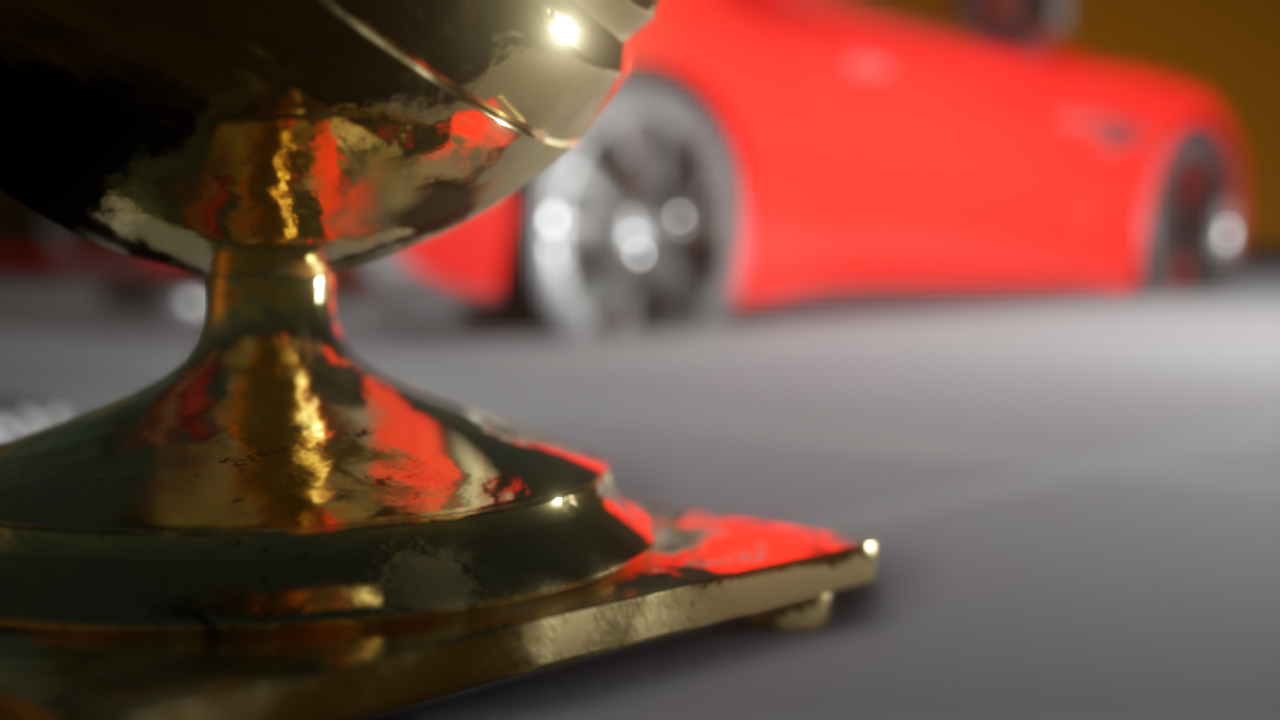 Defocus & motion blur - transparencies
Transparent surfaces are even more problematic
Esp. motion blur 
Typically simulated with stretched geometry (works mostly for sparks)
Can only skip or smear everything with standard post-processes
Fast moving particles should also have internal motion blur
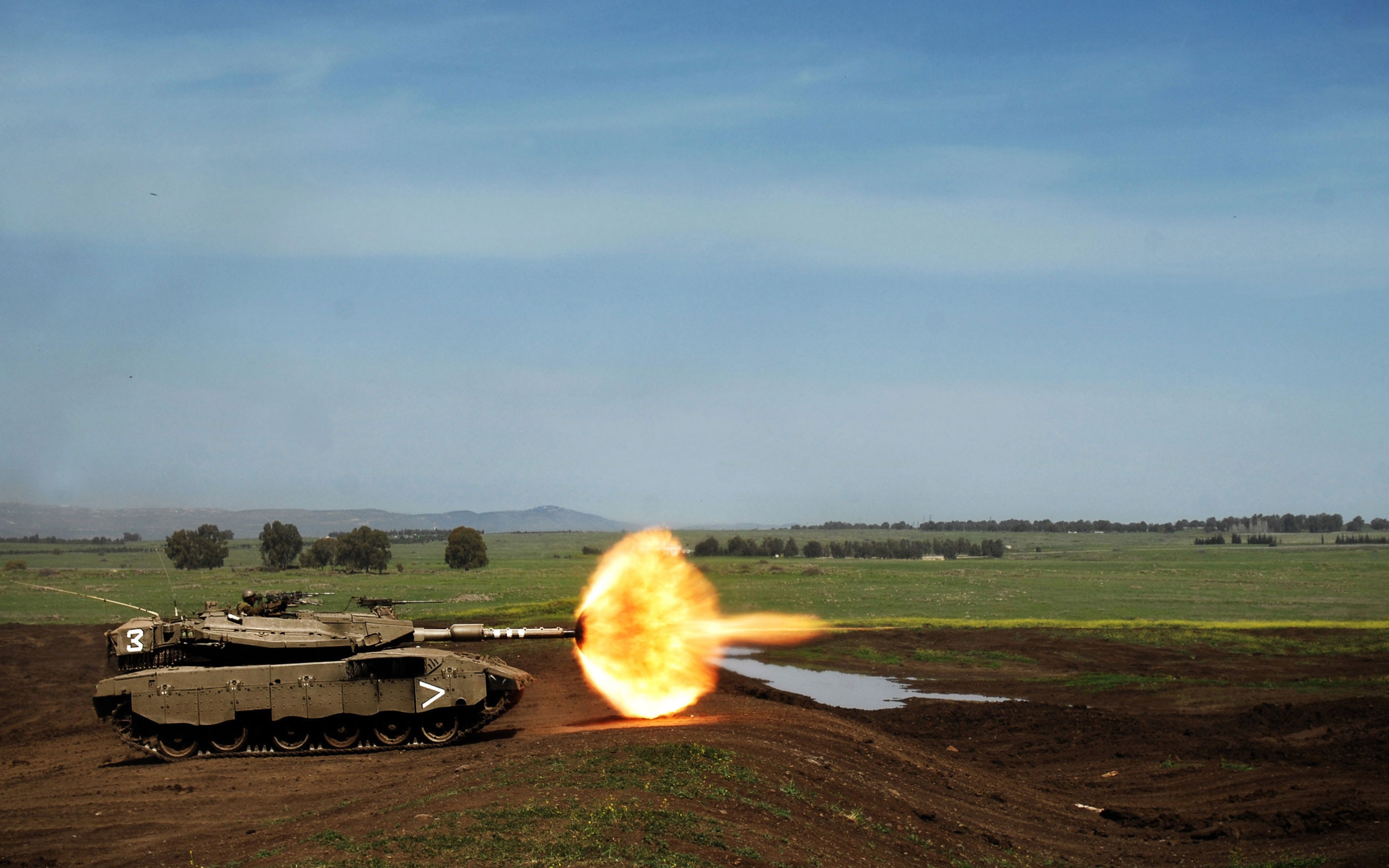 Defocus & motion blur - transparencies
Blend velocity vectors & CoC for transparencies?
Feed into the post-process passes
Post-processes should also be depth-aware  - use OIT approx. transmittance function
Still not correct, but could prevent the biggest artifacts

Ideal: directly sample defocus & motion blur in rendering
But how? Stochastic raster? Raytracing?
Pre-filtered volumetric representations?
[Speaker Notes: Arbitrary ellipsoid / anisotropic filtering]
Forward vs deferred
Most high-end games & engines use deferred shading for opaque geometry
Better quad utilization
Separation of material property laydown & lighting shaders

Would like to render more as transparent, which has to use forward
Thin geometry: hair & fur
Proxy geometry (foliage) with alpha-blending for antialiasing

But forward rendering is much more limiting in compositing
No SSAO
No screen-space reflections
No decal blending of individual channels (e.g. albedo)
No screen-space sub-surface scattering
Forward vs deferred (cont.)
Can we extend either forward or deferred to be more orthogonal? 

Use world-space data structures instead of screen-space
Be able to query & calc AO, reflections, decals while forward shading
Texture shader to convolve SSS lighting
Massive forward uber shaders that can do everything

Render opaque & transparent with deep deferred shading?
Store all layers of a pixel, including transparents, in a deep gbuffer
Unbounded memory
Be able to query neighbors (AO)
Be able to render into with blending (decals)
Rendering pipeline complexity
Rendering pipeline complexity
Recent improvements that reduce complexity 

New APIs are more explicit – less of a black box 

DX11 hardware & compute shaders now minspec

Hardware trend towards DX12 feature level
Rendering pipeline complexity
Challenges:

Sheer amount of rendering systems & passes

Making architectural choices of what techniques & pipeline to use

Shader permutations & uber shaders

Compute shaders still very limiting – no nested dynamic parallelism & pipes

Mobile: TBDR vs immediate mode
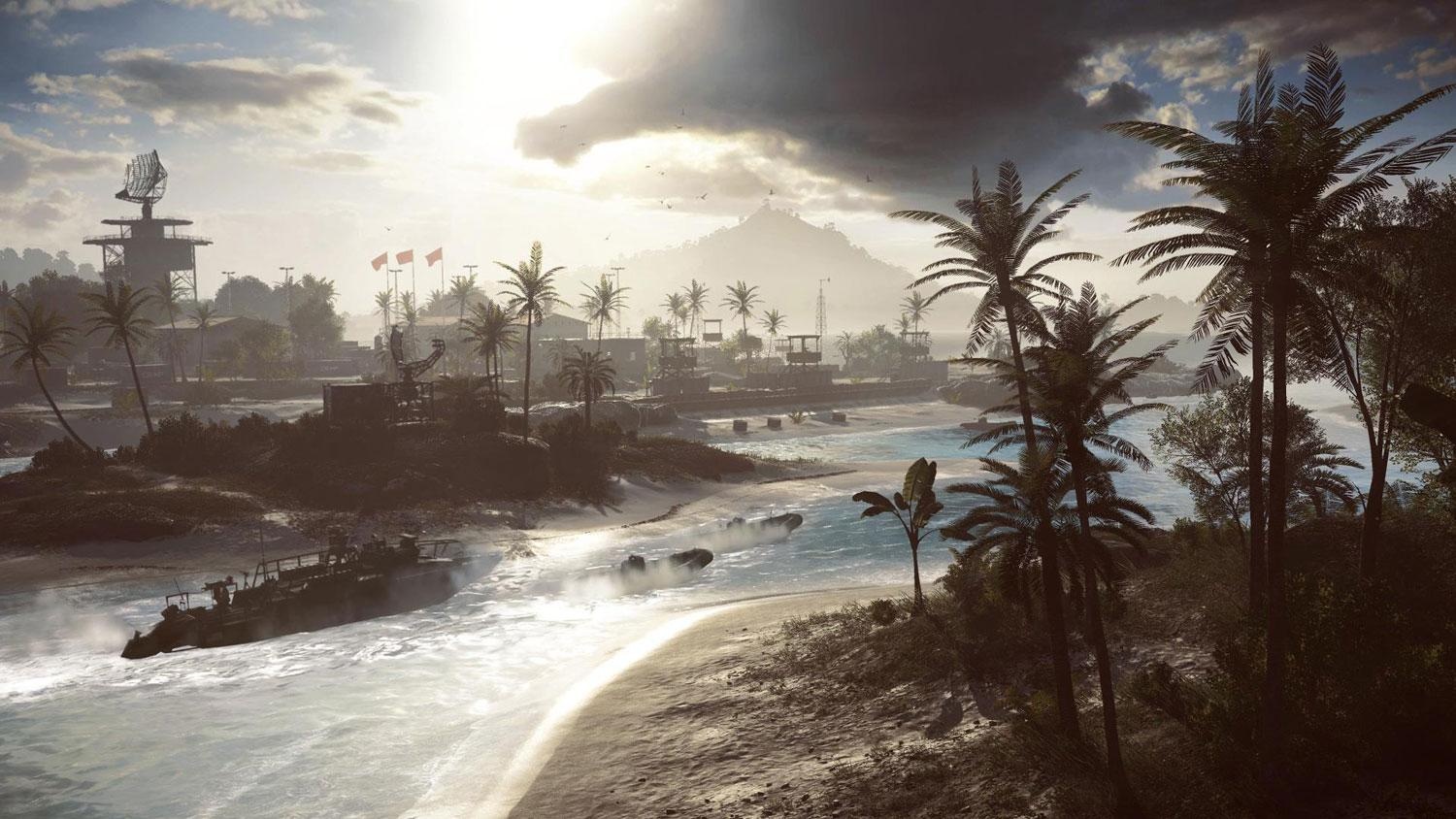 Battlefield 4 rendering passes
Battlefield 4
Battlefield 4 rendering passes
reflectionCapture
planarReflections
dynamicEnvmap
mainZPass
mainGBuffer
mainGBufferSimple
mainGBufferDecal
decalVolumes
mainGBufferFixup
msaaZDown
msaaClassify
lensFlareOcclusionQueries
lightPassBegin
cascadedShadowmaps
spotlightShadowmaps
downsampleZ
linearizeZ
ssao
hbaoHalfZ
hbao
ssr
halfResZPass
halfResTransp
mainDistort
lightPassEnd
mainOpaque
linearizeZ
mainOpaqueEmissive
mainTransDecal
fgOpaqueEmissive
subsurfaceScattering
skyAndFog
hairCoverage
mainTransDepth
linerarizeZ
mainTransparent
halfResUpsample
motionBlurDerive
motionBlurVelocity
motionBlurFilter
filmicEffectsEdge
spriteDof
fgTransparent
lensScope
filmicEffects
bloom
luminanceAvg
finalPost
overlay
fxaa
smaa
resample
screenEffect
hmdDistortion
[Speaker Notes: This is the rendering passes we had in Frostbite 2 years ago for Battlefield 4. 

Our pipeline now with PBR has even more passes and complexity]
Architectural decisions
Selecting which techniques to develop & invest in is a challenge
Critical to create visual look of a game 
Non-orthogonal choices and tradeoffs
Difficult to predict the moving future of hardware, games and authoring

Can be paralyzing with a big advanced engine rendering pipeline
Exponential scaling with amount of systems & techniques interacting
Difficult to redesign and move large passes
Can result in a lot of refactoring & cascading effects to the overall pipeline
Backwards compatibility with existing content

Easier if passes & systems can be made more decoupled
What can we do to reduce complexity?
A more unified pipeline would certainly help!
Such as with OIT
Or in the long term: native handling of defocus & motion blur

Improve GPU performance – simplify rendering systems
Much of the complexity comes from optimizations for performance
Could sacrifice a bit of performance for increased orthogonality, but not much
We have real-time constrain = get the most out of our 16 ms/f (VR: 4 ms/f!)

Raytrace & raymarch more
Easier to express complex rendering
Warning: moves to complexity to data structures and the GPU execution instead
Not practical overall replacement / unification
Use as complement – more & more common (SSR, volume rendering, shadows?)
What can we do to reduce complexity?
Make it easier to drive the graphics & compute
CPU/GPU communication – C++ on both sides (and more languages)
Device enqueue & nested data parallelism
Increase flexibility, expressiveness & modularity of building pipelines

Build a specialized renderer
Focus in on very specific rendering techniques & look
Typically tied to a single game
E.g. The Tomorrow Children, Dreams

Build engines, tools & infrastructure to build general renderers
Handle wide set of environments, content and techniques
Modular layers to easily have all the passes & techniques interoperate
Shader authoring is also key
Uber shaders
Example cases:
Forward shaders (lights, fog, skinning, etc)
Particles (to be able to sort without OIT) – want to use individual shaders instead
Terrain layers [Andersson07] – want to use massive uber shaders

Why they can be a problem:
Authoring: Massive shaders with all possible paths in it, no separate shader linker
Performance: Large GPR pressure affects entire shader
Performance: Flow control overhead

Classic approach: break out into separate shader permutations
Static CPU selection of shader/PSO to use – limited flexibility
Can end up creating huge amount of permutations = long compile/load times. 
Worse with new APIs! PSO explosion
Uber shaders – potential improvements
Shader function pointers
Define individual functions as own kernels
Select pointers to use per draw call
Part of ExecuteIndirect params

Ideal: Select pointers inside shader – not possible today
Optimization: VS selects pointers PS will use?

What would the consequences be for the GPU?
I$ stalls, register allocation, coherency, more?

More efficient GPU execution of uber shaders?
Shaders with highly divergent flow & sections with very different GPR usage
Hardware & execution model that enables resorting & building coherency?
Scalable quality
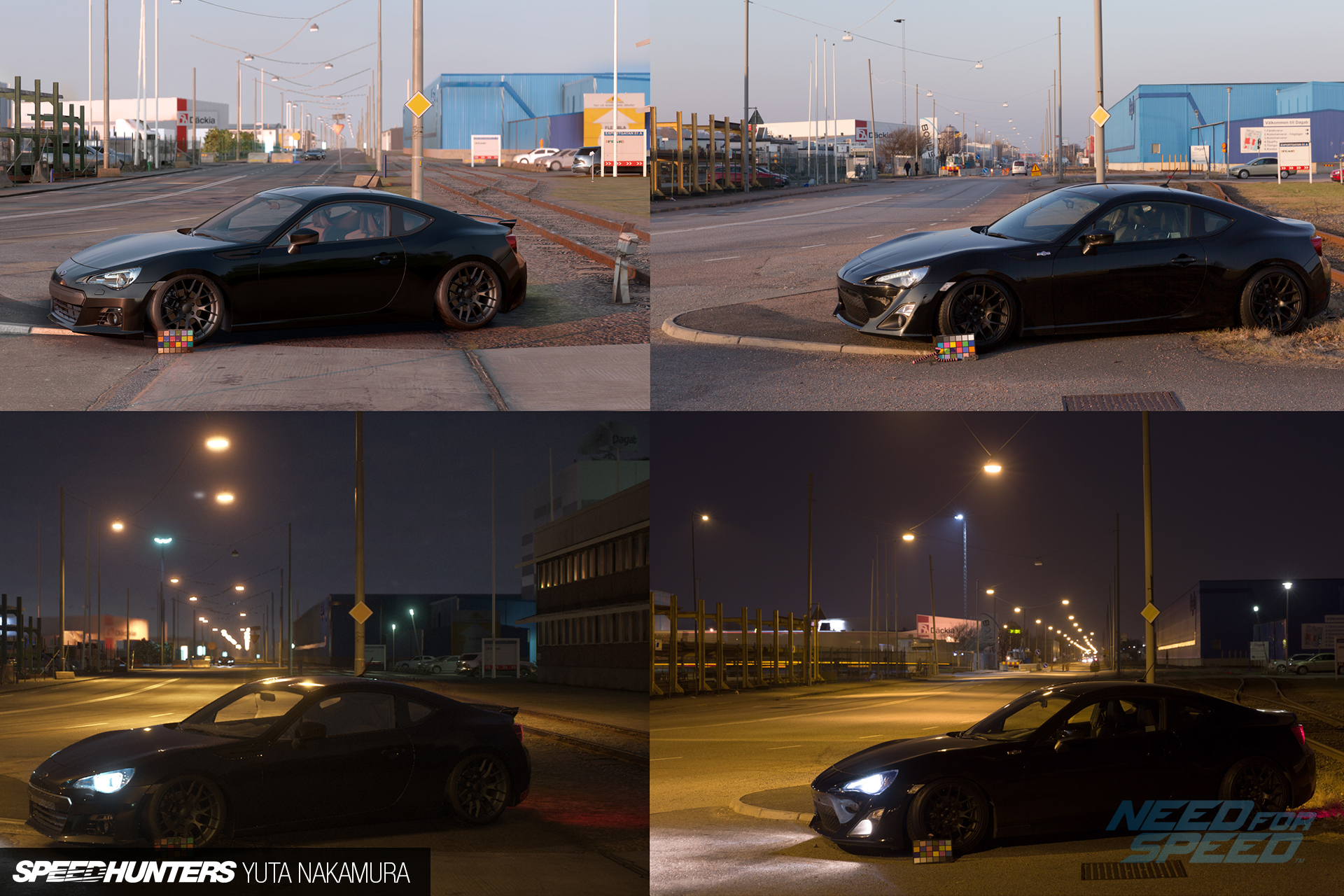 [Speaker Notes: We’ve gotten really far with our real-time rendering results. Here is 2 screenshots and 2 photos of the same area from the new Need for Speed game. And it is getting quite difficult to tell which one is the photo and which one is the real-time render!]
Real-time rendering have gotten quite far!
In order to get further, want to:

Get that last 5-10% quality in our environments to reach photorealism
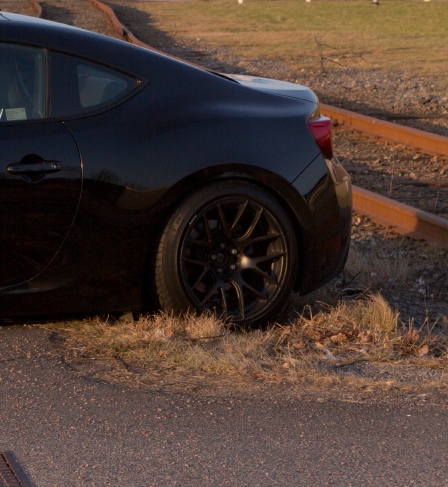 NFS photo reference
[Speaker Notes: But what is left to do, what are we missing to get that last 5-10%?

It is also important to note that this is specifically created scene and as with all game development and real-time rendering we select & craft our worlds & visuals based on the limitations we know about. We avoid creating environments that we know we can’t create or won’t have the performance for or that doesn’t fit in together with the gameplay or other aspects.]
Real-time rendering have gotten quite far!
In order to get further, want to:

Get that last 5-10% quality in our environments to reach photorealism

Be able to build & render new environments that we haven’t been able to before
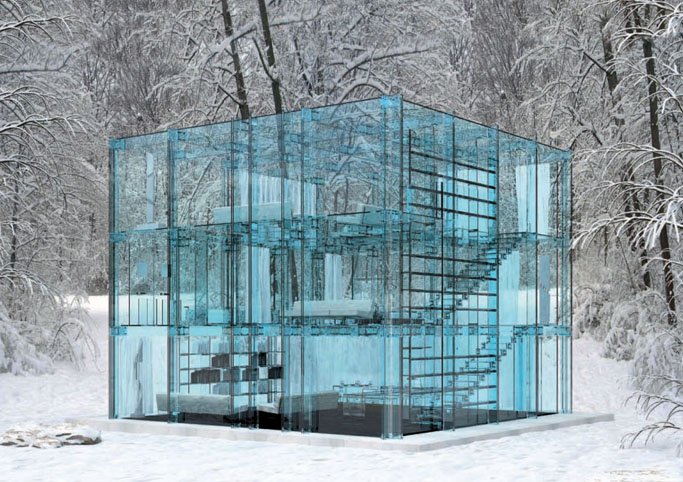 Glass houses!
[Speaker Notes: But what is left to do, what are we missing to get that last 5-10%?

It is also important to note that this is specifically created scene and as with all game development and real-time rendering we select & craft our worlds & visuals based on the limitations we know about. We avoid creating environments that we know we can’t create or won’t have the performance for or that doesn’t fit in together with the gameplay or other aspects.]
Real-time rendering have gotten quite far!
In order to get further, want to:

Get that last 5-10% quality in our environments to reach photorealism

Be able to build & render new environments that we haven’t been able to before
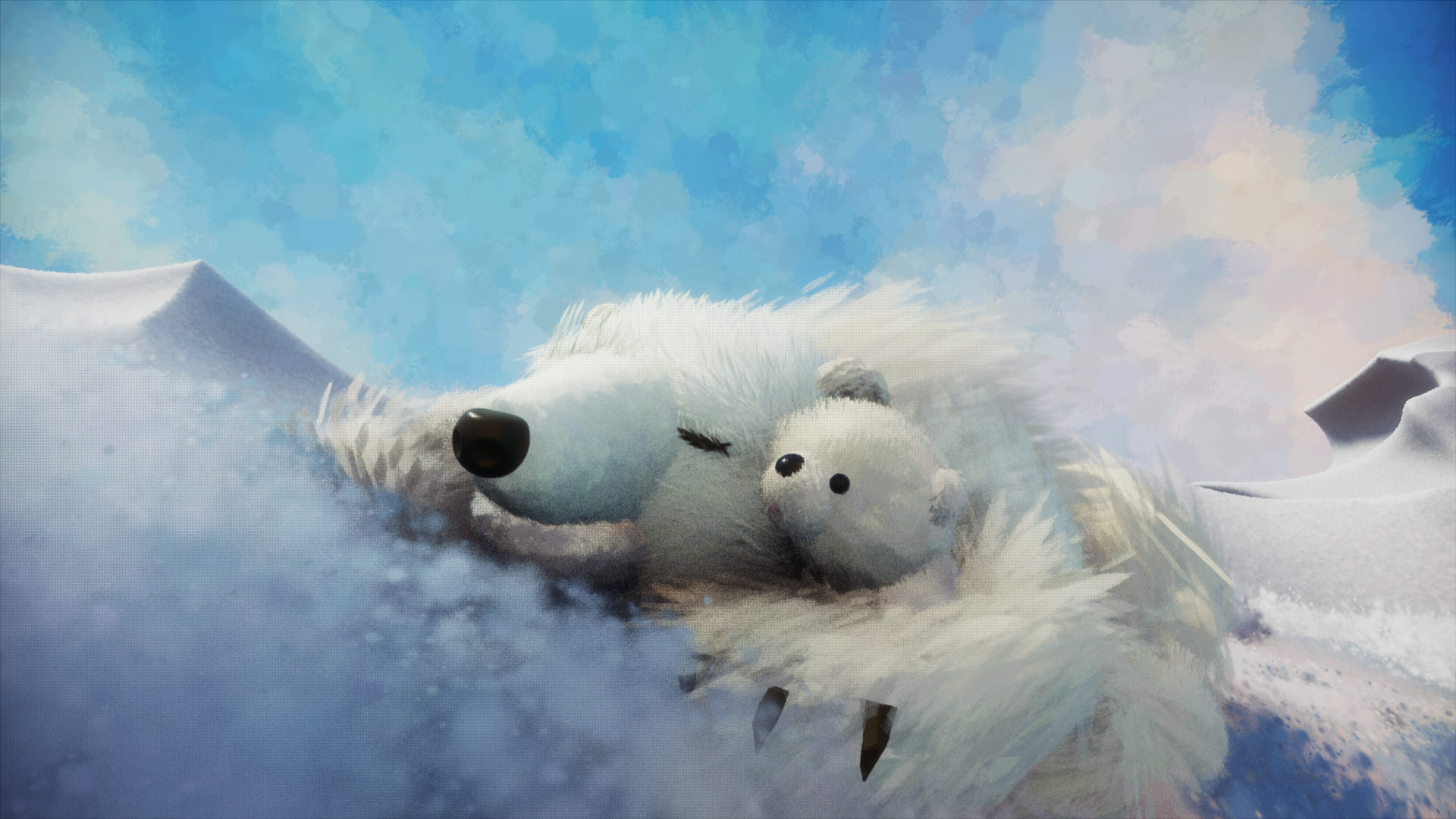 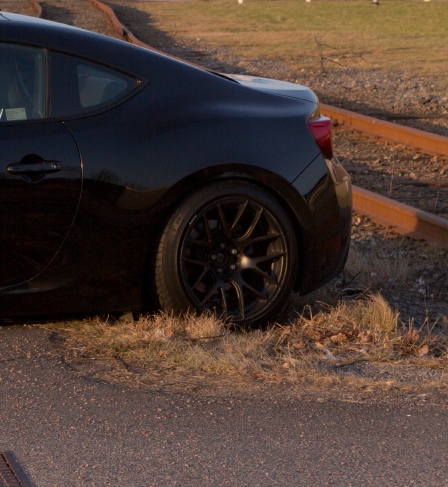 Dreams (MediaMolecule)
[Speaker Notes: But what is left to do, what are we missing to get that last 5-10%?

It is also important to note that this is specifically created scene and as with all game development and real-time rendering we select & craft our worlds & visuals based on the limitations we know about. We avoid creating environments that we know we can’t create or won’t have the performance for or that doesn’t fit in together with the gameplay or other aspects.]
Difficult areas
Hair & fur
OIT, overdraw, LOD, quad overshading, deep shadows

Foliage
OIT, overdraw, LOD, geometry throughput, 
Lighting, translucency, AO

Fluids
LOD & scalability, simulation, overall rendering

VFX
Need volumetric representation & lighting
Related to [Hillaire15]
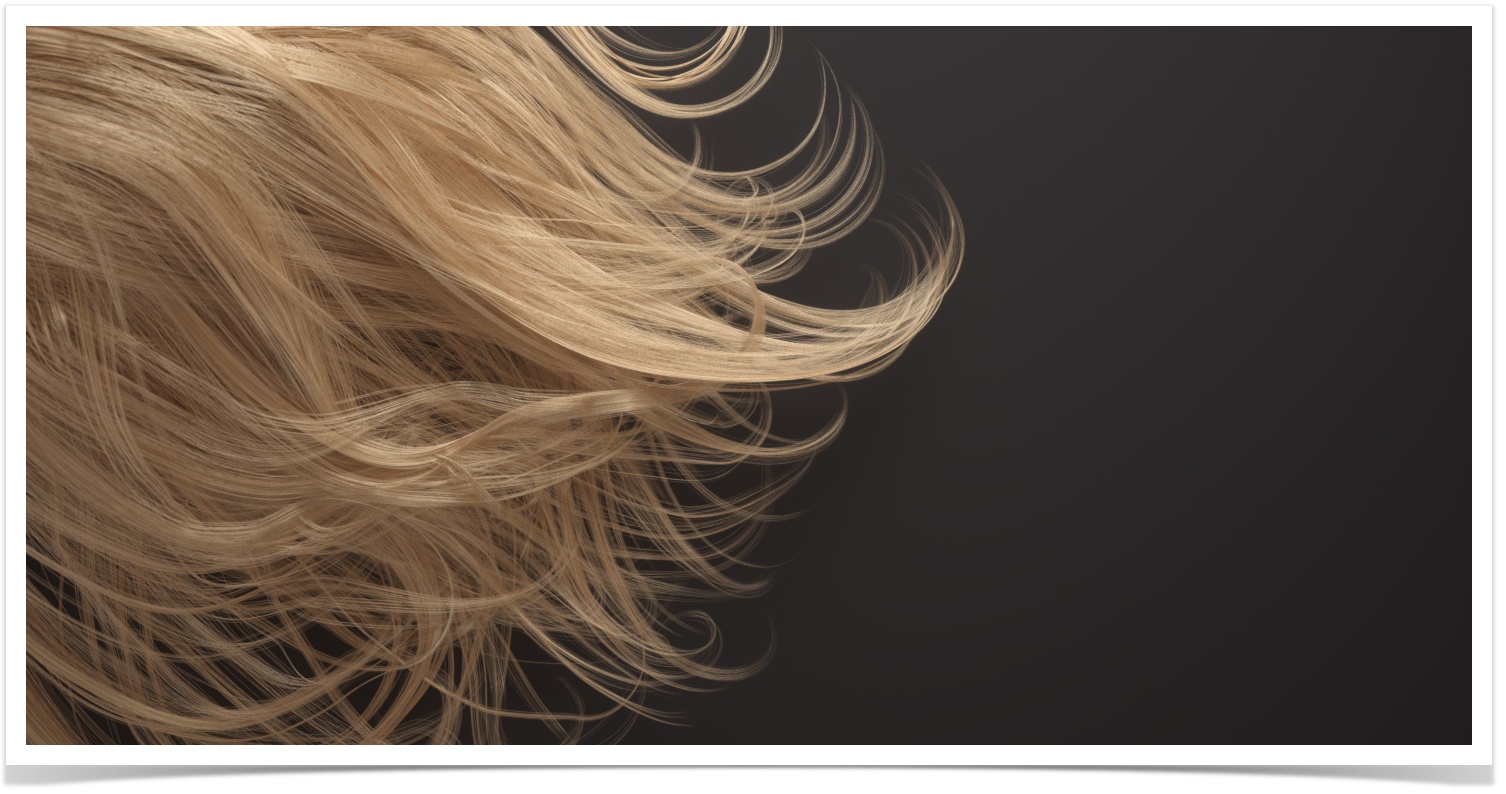 Difficult areas
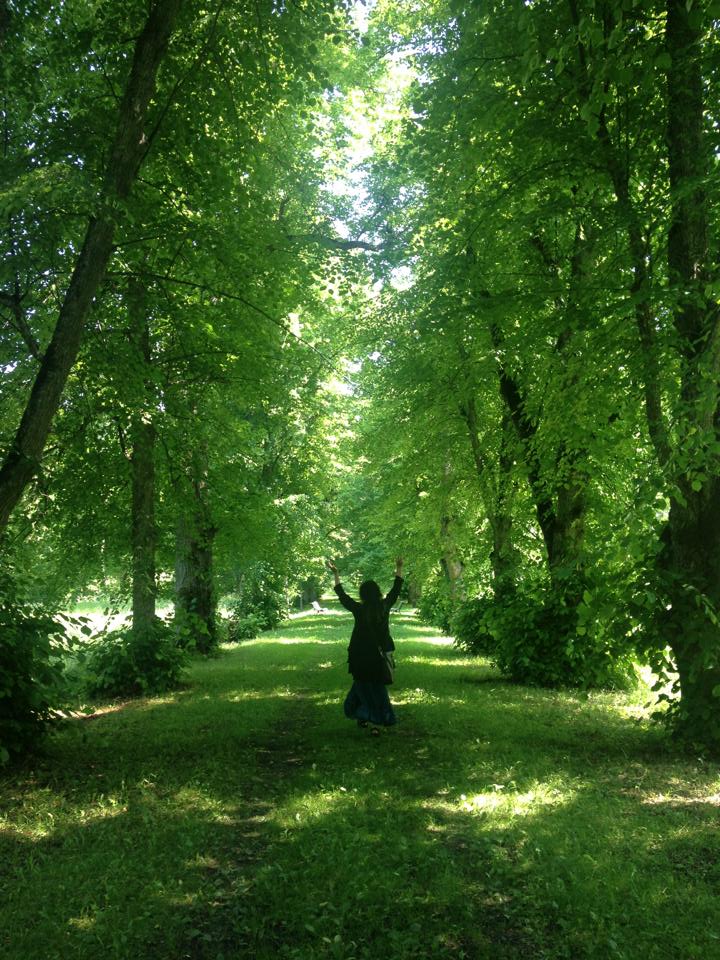 Hair & fur
OIT, overdraw, LOD, quad overshading, deep shadows

Foliage
OIT, overdraw, LOD, geometry throughput, 
Lighting, translucency, AO

Fluids
LOD & scalability, simulation, overall rendering

VFX
Need volumetric representation & lighting
Related to [Hillaire15]
Difficult areas
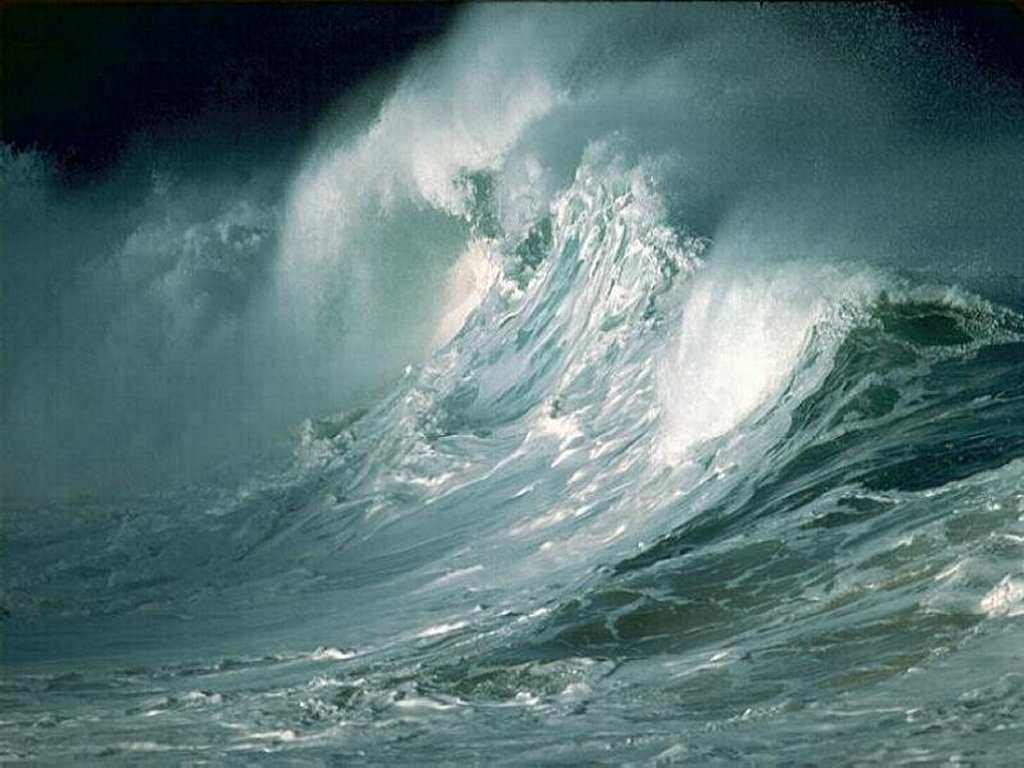 Hair & fur
OIT, overdraw, LOD, quad overshading, deep shadows

Foliage
OIT, overdraw, LOD, geometry throughput, 
Lighting, translucency, AO

Fluids
LOD & scalability, simulation, overall rendering

VFX
Need volumetric representation & lighting
Related to [Hillaire15]
Difficult areas
Hair & fur
OIT, overdraw, LOD, quad overshading, deep shadows

Foliage
OIT, overdraw, LOD, geometry throughput, 
Lighting, translucency, AO

Fluids
LOD & scalability, simulation, overall rendering

VFX
Need volumetric representation & lighting
Related to [Hillaire15]
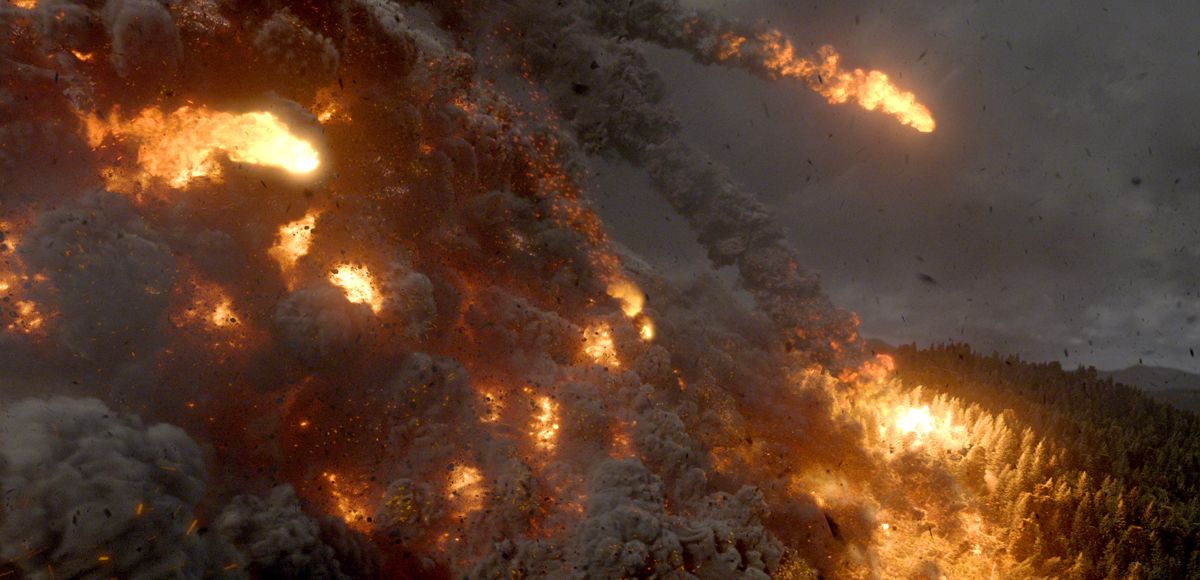 Pompeii movie
Difficult areas (cont.)
Correct shadows on everything
Including area lights & shadows!
Extra important with PBR to prevent leakage
Geometry throughput, CPU overhead, filtering, LOD

Reflections
Hodgepodge of techniques today
Occlusion of specular critical
See Mirror’s Edge talk [Johansson15]

Antialiasing
See [Salvi15] next
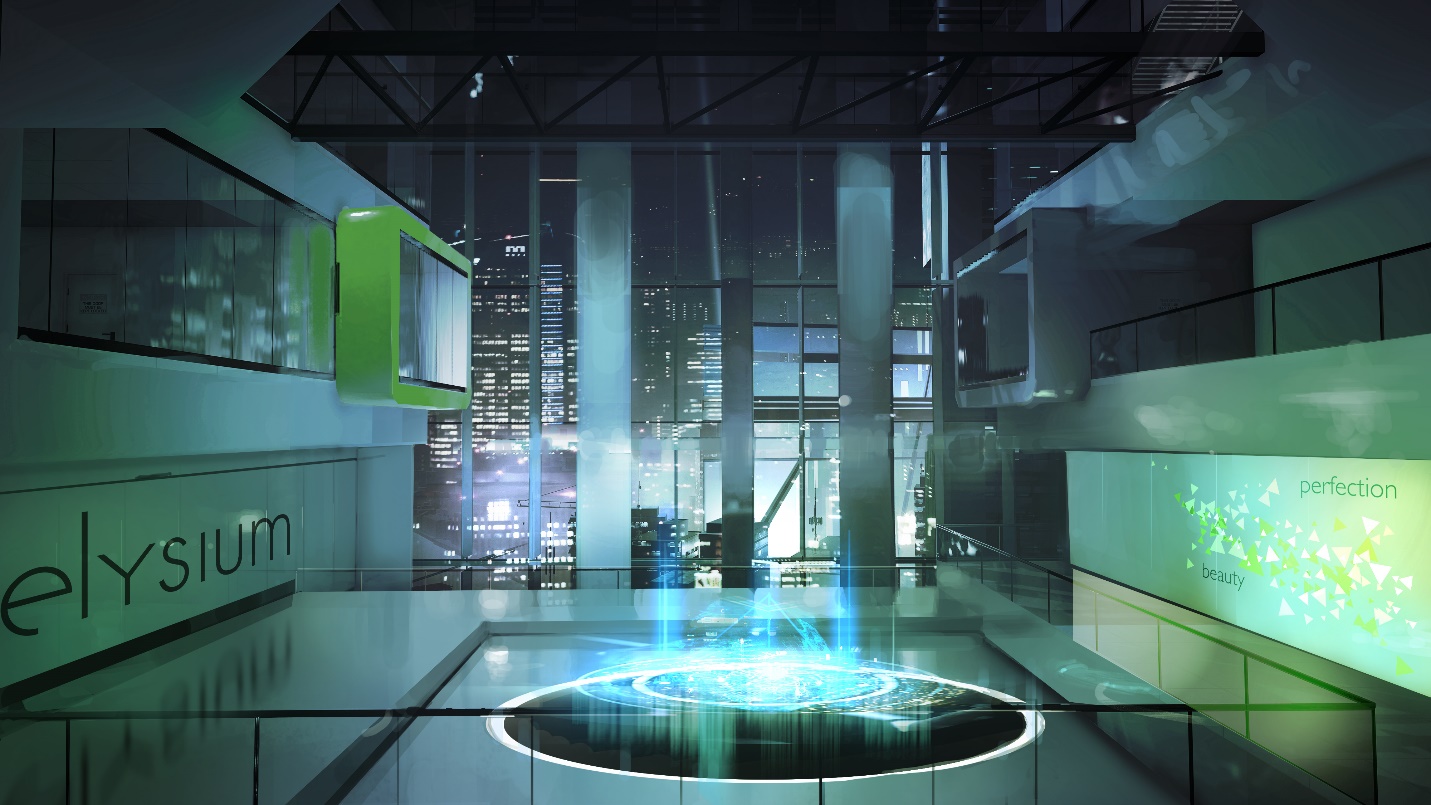 Mirror’s Edge: Catalyst concept
Quality challenges
Getting the last 5-10% quality can be very expensive
While covering a relatively small portion of the screen
Example: hair & fur rendering
Improving GPUs in some of these areas may not benefit “ordinary” rendering

How to build truly scalable solutions
Example: Rendering, lighting and shadowing a full forest
Level-of-detail is a key challenge for most techniques to make them practical
[Speaker Notes: Avoid perf cliffs, prefer linear scaling cost of systems]
Scalable solutions – screen-space
Sub-surface scattering went from texture- to screen-space
Orders of magnitude faster
Implicitly scalable + no per-object tracking
Not perfect, but made it practical & mainstream

Volumetric rendering to view frustum 3d texture
Froxels! See [Wronski14] and [Hillaire15]
Scalable solutions – screen-space
Can one extend screen-space techniques further?

Render multiple depth layers to solve occlusion
Multi-layer deep gbuffers [Mara14]

Render cubemap to reach outside of frustum
Render lower resolution separate cubemap, slow
Render main view as cubemap with variable resolution? 
Single geometry pass
Also for fovated rendering
Scalable solutions – pre-compute
Traditionally a strong cut off between pre-computed & runtime solutions

Believe this is going away more – techniques and systems have to scale & cover more of the spectrum:
Offline pre-compute: Highest-quality
Load-time pre-compute: High-quality 
Background compute: Medium-quality 
Runtime

Want flexible tradeoffs depending on contexts
Artist live editing lighting
Gamer customizing in-game content
Background gameplay changes to the game environment
Scalable solutions – hierarchical geometry
Want to avoid wasteful brute force geometry rendering

Do your own culling, occlusion & LOD directly on the GPU
Finer granularity than CPU code
Engine can have more context and own spatial data structures
Combined with GPU information (for example HiZ)
Opportunities to extend the GPU pipeline?

Compute as frontend for graphics pipeline to accelerate
Avoid writing geometry out to memory
Good fit with procedural geometry systems as well
Takeaways
We’ve gotten very far in the last few years!
Big transitions: PBR, Gen4, Compute, explicit APIs

We are at the cusp of a beautiful future!

Build your own rendering pipelines & data structures
But which ones? All of them! 

Need reduce coupling & further evolve GPU execution models
Thanks to everyone who provided feedback!
Sébastien Hillaire (@sebhillaire)
Christina Coffin (@christinacoffin)
John White (@zedcull)
Aaron Lefohn (@aaronlefohn)
Colin Barré-Brisebois (@zigguratvertigo)
Sébastién Lagarde (@seblagarde)
Tomasz Stachowiak (@h3r2tic)
Andrew Lauritzen (@andrewlauritzen)
Jasper Bekkers (@jasperbekkers)
Yuiry O’Donnell (@yuriyodonnell)
Kenneth Brown
Natasha Tatarchuk (@mirror2mask)
Angelo Pesce (@kenpex)
David Reinig (@d13_dreinig)
Promit Roy (@promit_roy)
Rich Forster (@dickyjimforster)
Niklas Nummelin (@niklasnummelin)
Tobias Berghoff (@tobiasberghoff)
Morgan McGuire (@casualeffects)
Tom Forsyth (@tom_forsyth)
Eric Smolikowski (@esmolikowski)
Nathan Reed (@reedbeta)
Christer Ericson (@christerericson)
Daniel Collin (@daniel_collin)
Matias Goldberg (@matiasgoldberg)
Arne Schober (@khipu_kamayuq) 
Dan Olson (@olson_dan)
Joshua Barczak (@joshuabarczak)
Bart Wronski (@bartwronsk)
Krzysztof Narkowicz (@knarkowicz)
Julien Guertault (@zavie)
Sander van Rossen (@logicalerror)
Lucas Hardi (@lhardi)
Tim Foley (@tangentvector)
Questions?
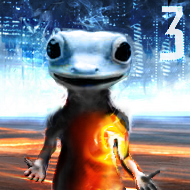 Email:       johan@ea.com
Web:        http://frostbite.com
Twitter:     @repi
References
[Andersson07] Terrain rendering in Frostbite using Procedural Shader Splatting
[Hillaire15] Physically Based and Unified Volumetric Rendering in Frostbite
[Wronski14] Volumetric fog: Unified, compute shader based solution to atmospheric scattering
[Salvi15] Anti-Aliasing: Are We There Yet?
[Mara14] Fast Global Illumination Approximations on Deep G-Buffer
[Johansson15] Leap of Faith: The World of Mirror’s Edge Catalyst